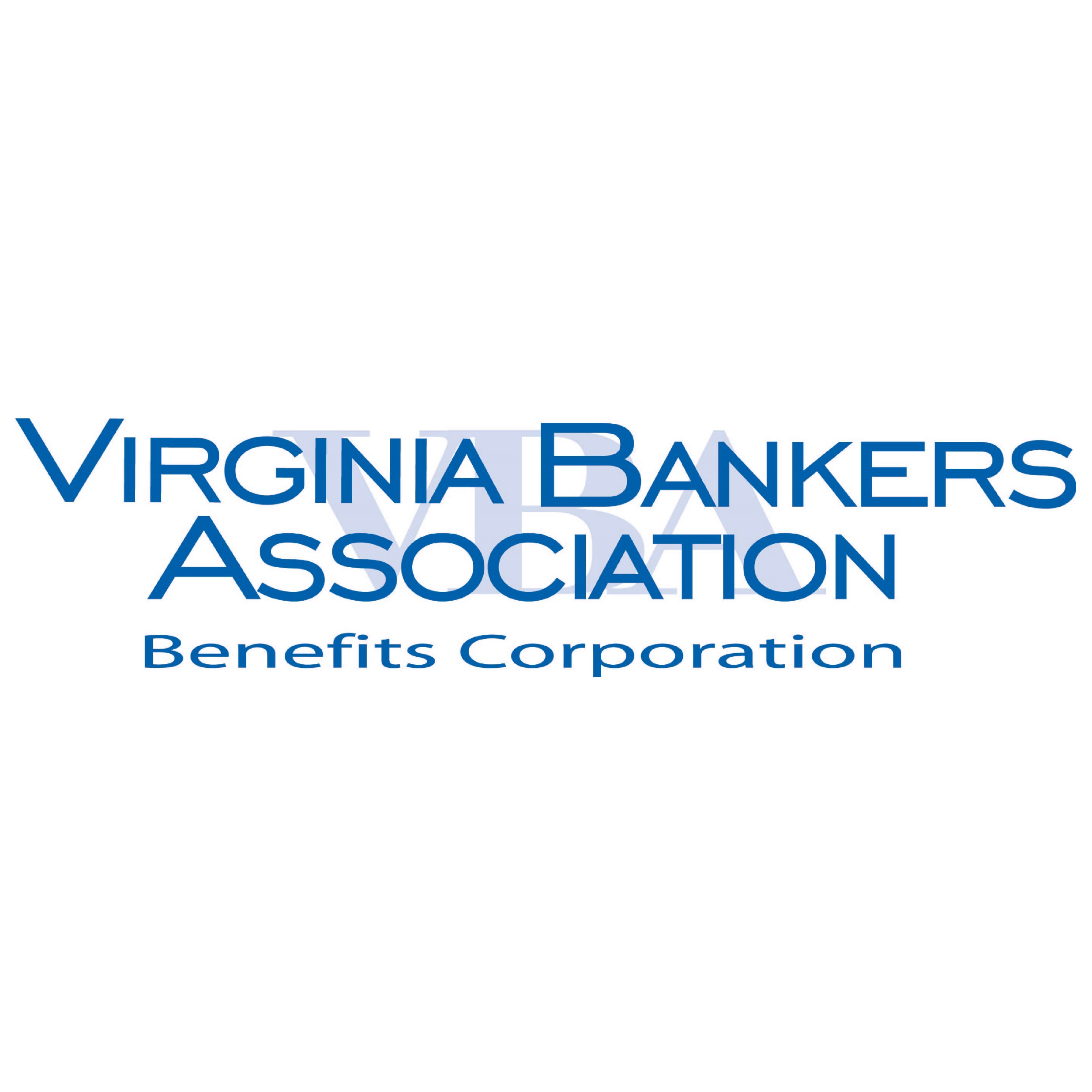 VBA Value Proposition (Response to HR Survey Questions)& Stewardship Report Preview
May 10, 2023
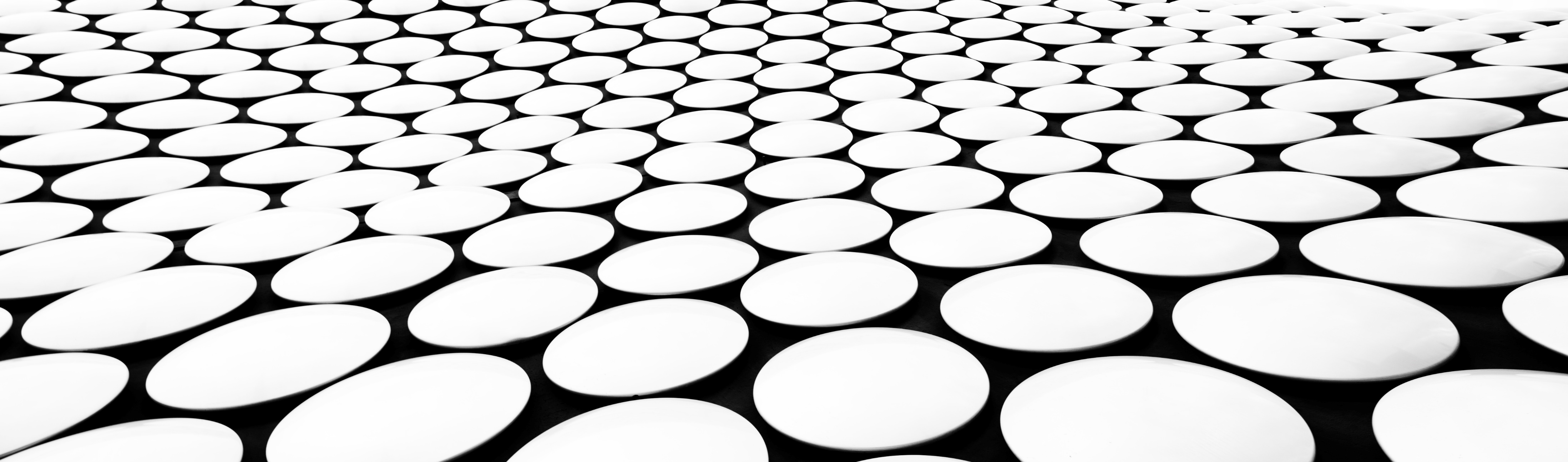 VBA Value Proposition (Response to HR Survey Questions)
VBA Benefits Corporation’s retirement consultant, PRM conducted an independent survey of plans in the SBA Master Defined Contribution Trust to gain feedback on client satisfaction since the 2020 conversion with Voya as Recordkeeper/Custodian and SageView Advisory as 3(38) Investment Manager.  

The following slides highlight questions that scored lower than anticipated and highlight the VBA’s Value Proposition.
2
Master Defined Contribution Plan Fees
Economies of scale ($500 million) allows for lower operating costs and access to CIT funds that reduce as assets grow (not available on stand alone basis)
88% of respondents were unsure if the bank’s costs for retirement services have been less since the 401(k) conversion
2020 Competitive Market Analysis Results:
Combined Recordkeeper and Custodian services to create efficiencies in administration and costs
Transition to explicit fee structure lowered participants’ total fees in the Master Trust by varying amounts; exhibits highlights 3 plans pre and post conversion costs of participant enrolled in TDF

Pre - Conversion (2019 costs)






Post - Conversion
Pre-conversion fees included 0.23% revenue share in investment fees to offset admin expenses. 
Post conversion admin fees higher with explicit fee arrangement but allow access to lower share classes for investment options; created lower participant fees and more transparency.
Settlor expenses billed to banks on quarterly basis remained the same.
3
Amplify Your Fiduciary Protection to Minimize Your Risk
58% are aware that joining the master trust has reduced their liability
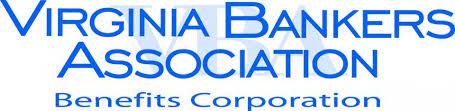 Higher level of ﬁduciary protection
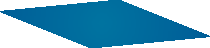 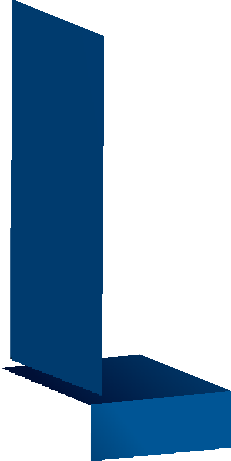 VBA Benefits Corporation
provides additional oversight:
Selection and periodic monitoring of trustee, 3(38) Investment manager, and recordkeeper
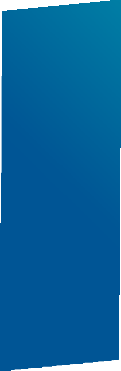 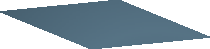 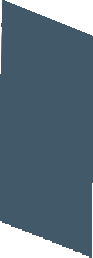 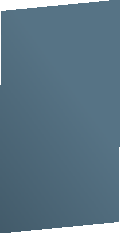 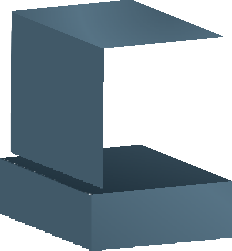 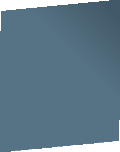 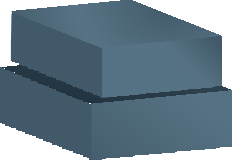 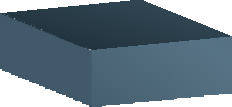 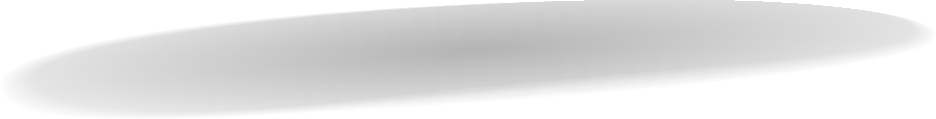 4
Sage411
59% of respondents are familiar with the Sage411 services that are available for their employees
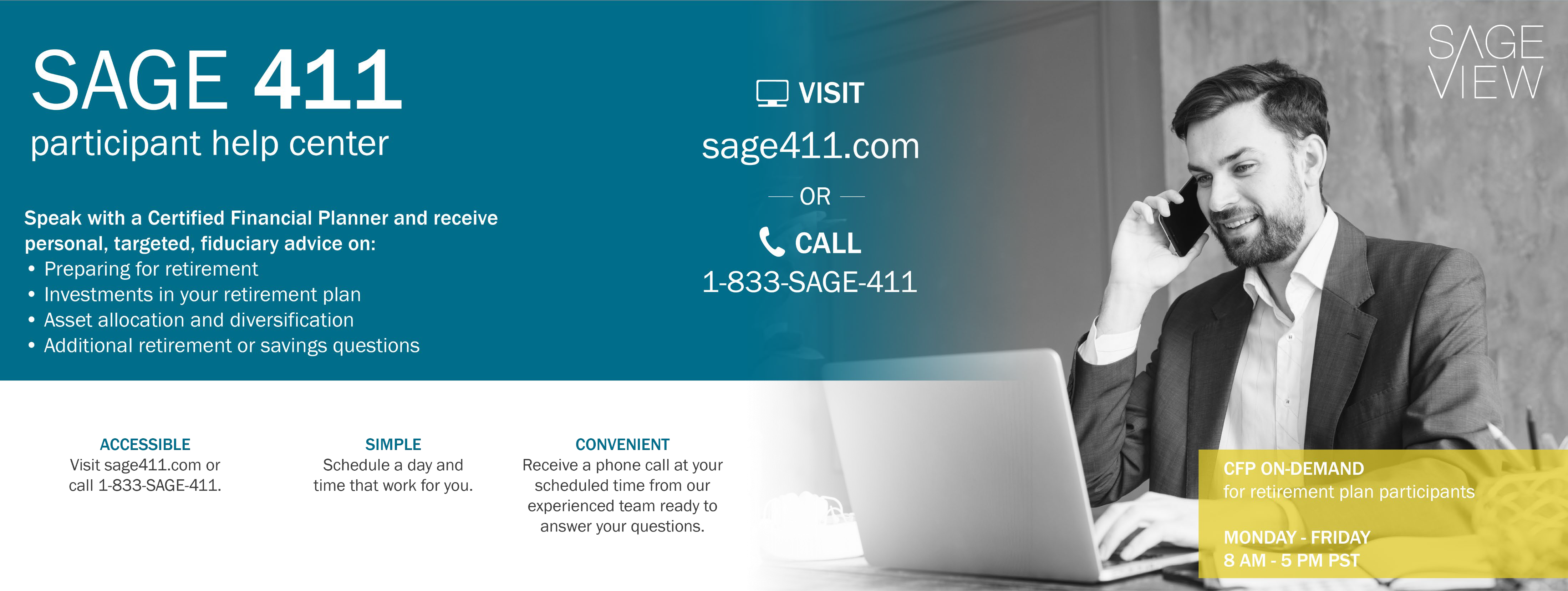 5
2023 Participant Education Plan
60% of respondents were satisfied or very satisfied with Voya’s Employee Education Services
Voya Quarterly Webinars
March 28 – Retirement Goals Over 40 
April 26 – Retirement Goals Under 40
June 21 – Social Security Basics
September 28 – Nearing Retirement
December 12 – Estate Planning

SageView Quarterly Financial Wellness Webinars
March 21 – Healthy Habits (debt management, automating)
April 18, May 23, June 21 – Investment Insights (TDF, investment strategies)
July 8, August 22, September 19 – Retirement Readiness (taxes in retirement, social security)
October 24, November 14, December 12 – Financial Fitness (529 plans, HSA, Roth vs traditional) 

Sage411
Point-in-time fiduciary level advice

Digital Resources
Content hubs (https://blog.voya.com and www.voya.com/voyalearn)  
Mobile app, myOrangeMoney, financial wellness tools
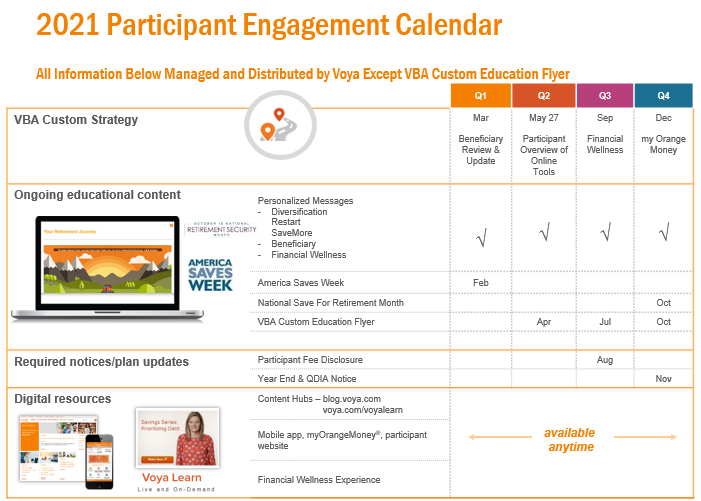 6
Stewardship Report Preview (Highlighted pages)
VBA Benefits Corporation’s provides a 401(k) Stewardship report annually that highlights due diligence efforts conducted on behalf of the plan.

The following slides highlight a few sections from the 2023 report.
7
Ongoing Plan Due Diligence
8
2022 Plan Benchmarking
Customized for each bank
Competitive benchmarking data sources include the 2022 PLANSPONSOR Survey of Defined Contribution Plans, banking-commercial/retail segment which includes 77 employers and SBA’s participating 401(k) plan members’ data.
9
401(k) Plan Fee Comparison
ERISA requires fiduciaries to act solely in the interest of participants while ensuring fees charged are necessary and reasonable.  This means that employers should follow DOL guidance to periodically review administrative fees and the cost of mutual funds selected in their line ups.  VBA Benefits Corporation conducted due diligence on behalf of our plan sponsors and participants to ensure our fees were competitive with industry averages:
The below exhibit provides a fee comparison specific to your plan using the most recent 401(k) Averages Book benchmarking data (includes recordkeeping, trustee, investment management, mutual fund expenses)
Member’s fees are significantly less than the industry’s average (based on similar size plan - $10 million in assets, 200 participants, $50,000 average participant balance)
Customized for each bank
*The weighted investment expense is based on the average expense ratio for the full SBA master trust; member’s expense can fluctuate based on participants’ selected investment options.
10
Voya Plan Review Report (Each Employer will Receive a Customized Utilization Report)
11
Appendix & Due Diligence Items
Fiduciary Duties & Responsibilities – Listing of responsibilities for each party involved with administering plan
2023 Participant Education Plan – Listing of participant education opportunities
Retirement Plan Compliance Calendar – Listing of compliance items, frequency and entity responsible 
Cost of Living Adjustments – Key cost of living adjustments affecting dollar limitations to retirement plans
4th Quarter 2022 Investment Review – SageView investment performance analysis for Investment Committee and Benefits Board
12